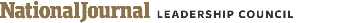 TAX, ECONOMY AND LABOR: FIRST 100 DAYS
Tax, economy and labor: What will Trump do?
Tax, labor and economic policy halfway through Trump’s first 100 days
Will it pass?
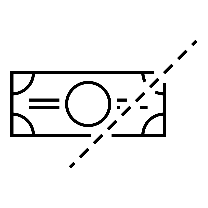 Tax reform
Trump has proposed across-the-board tax cuts for individuals as well as a significant cut in the corporate tax rate
However, the administration has not supported the border-adjusted tax included in House GOP’s tax reform blueprint, complicating the prospects for a revenue-neutral tax reform
Overview
Trump’s advisors claim that he can achieve his economic goals in a revenue-neutral way
However, some economists have estimated that Trump’s proposed infrastructure spending stimulus combined with tax cuts could increase the national debt by $6 trillion or more
Some also believe that Trump’s attitude towards trade deals along with his rhetoric about tariffs and currency manipulation could spark a trade war – particularly with Mexico and China
STOP
Trade agreements
TPP – Trump withdrew from the TPP with an executive order issued on January 23rd 
TTIP – Trump has also criticized TTIP, though the administration has not put forth its official position on the trade deal with the EU 
NAFTA – Trump has committed to renegotiating the deal with Canada and Mexico. Commerce Secretary Wilbur Ross and National Trade Council advisor Peter Navarro head the administration’s renegotiation team
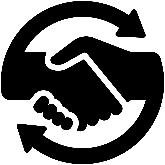 Department rule rollbacks
Overtime rule – With the Department of Labor’s overtime rule temporarily blocked by a federal judge, Trump is expected to drop the regulation - either by not defending it in court, issuing a more modest rule or calling for a full withdrawal
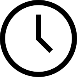 Infrastructure 
Border wall – Trump will likely push Congress to approve spending for a border wall. Republicans may tie funding for the wall to broader government spending measures and military spending  to undercut Democratic opposition
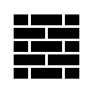 Source: Adam Behsudi and Nancy Cook, “Trump will quit TPP in first days,” Politico, November 10, 2016; Tami Luhby, “Yes, President Trump really could kill NAFTA – but it wouldn’t be pretty,” CNN, November 15, 2016; Jay Yarow and Jeff Cox, “Donald Trump can be very good for the US economy,” CNBC, November 9, 2016.
March 10, 2017  |  Christine Yan & Francis Torres